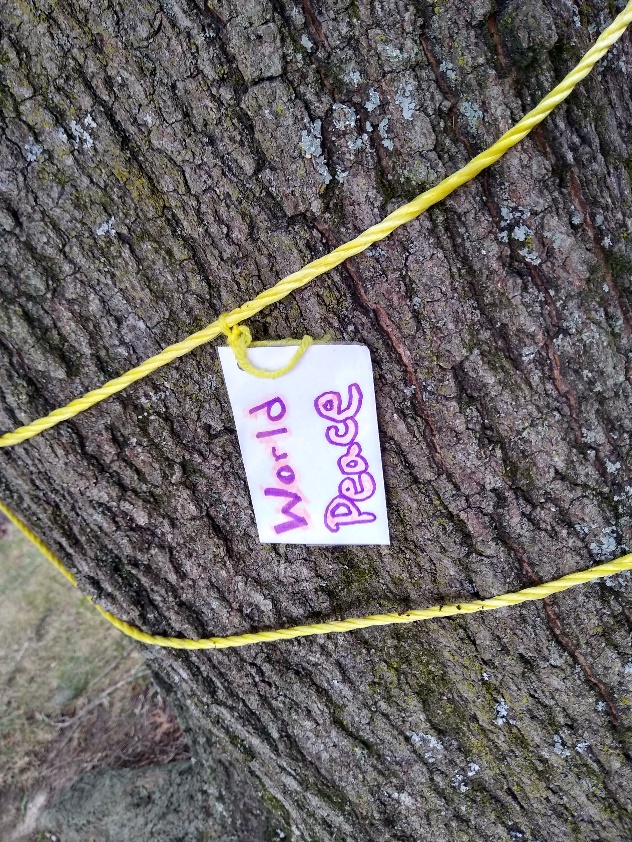 Person County Public Library
Amanda Weaver, Children’s Librarian
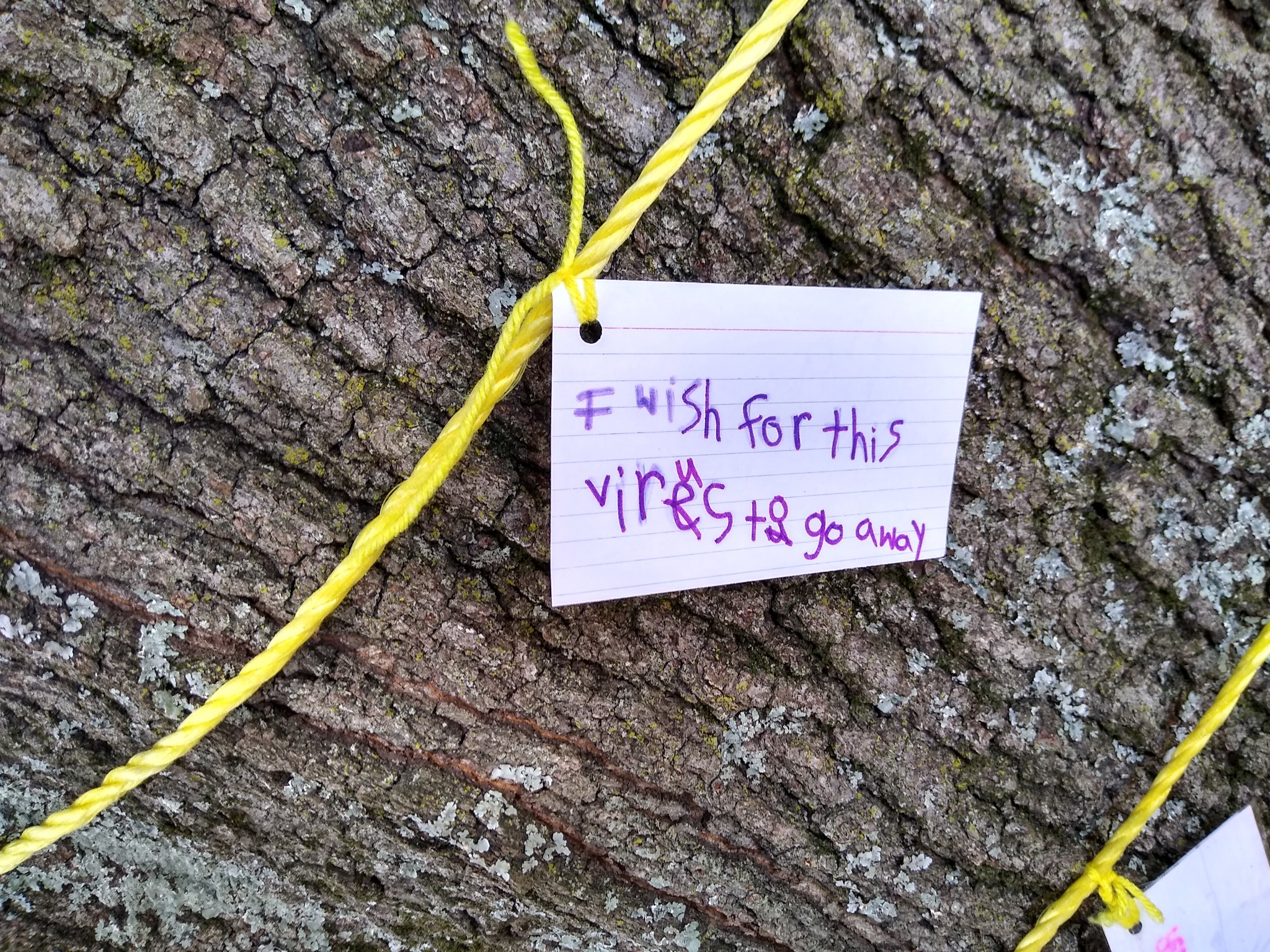 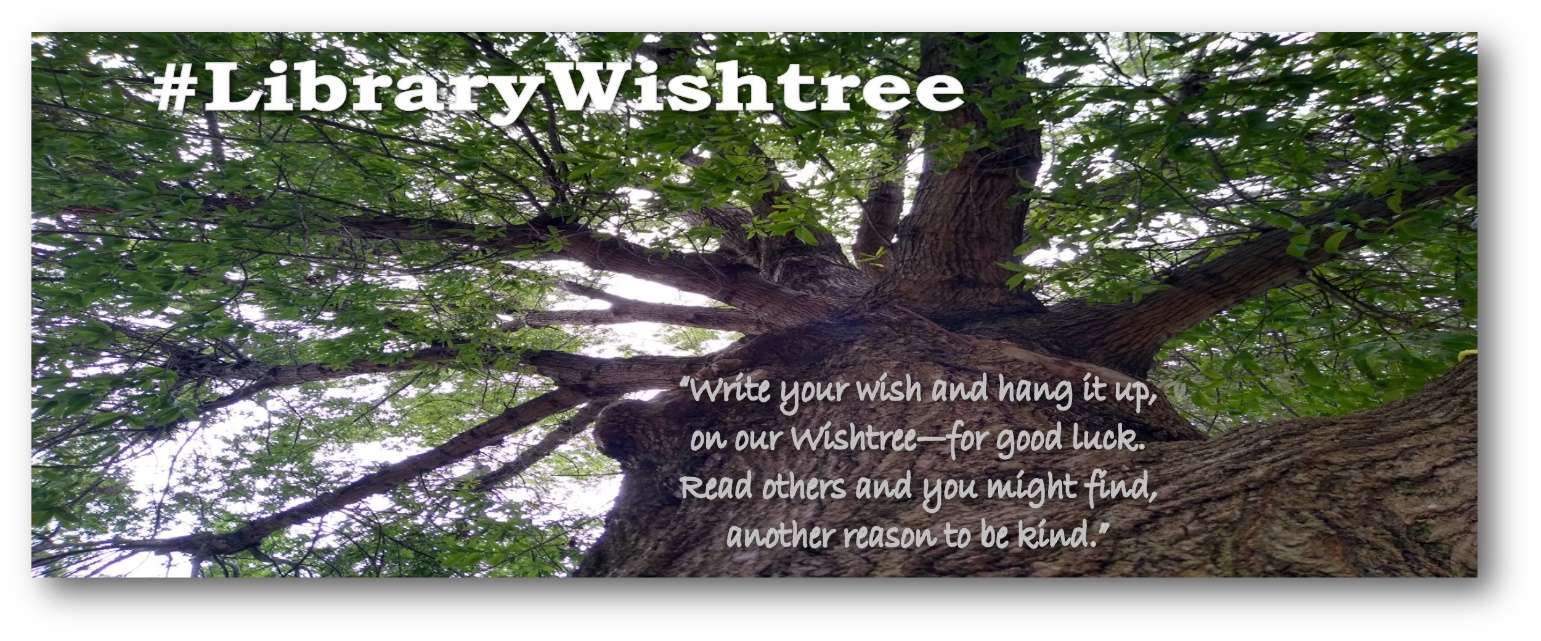 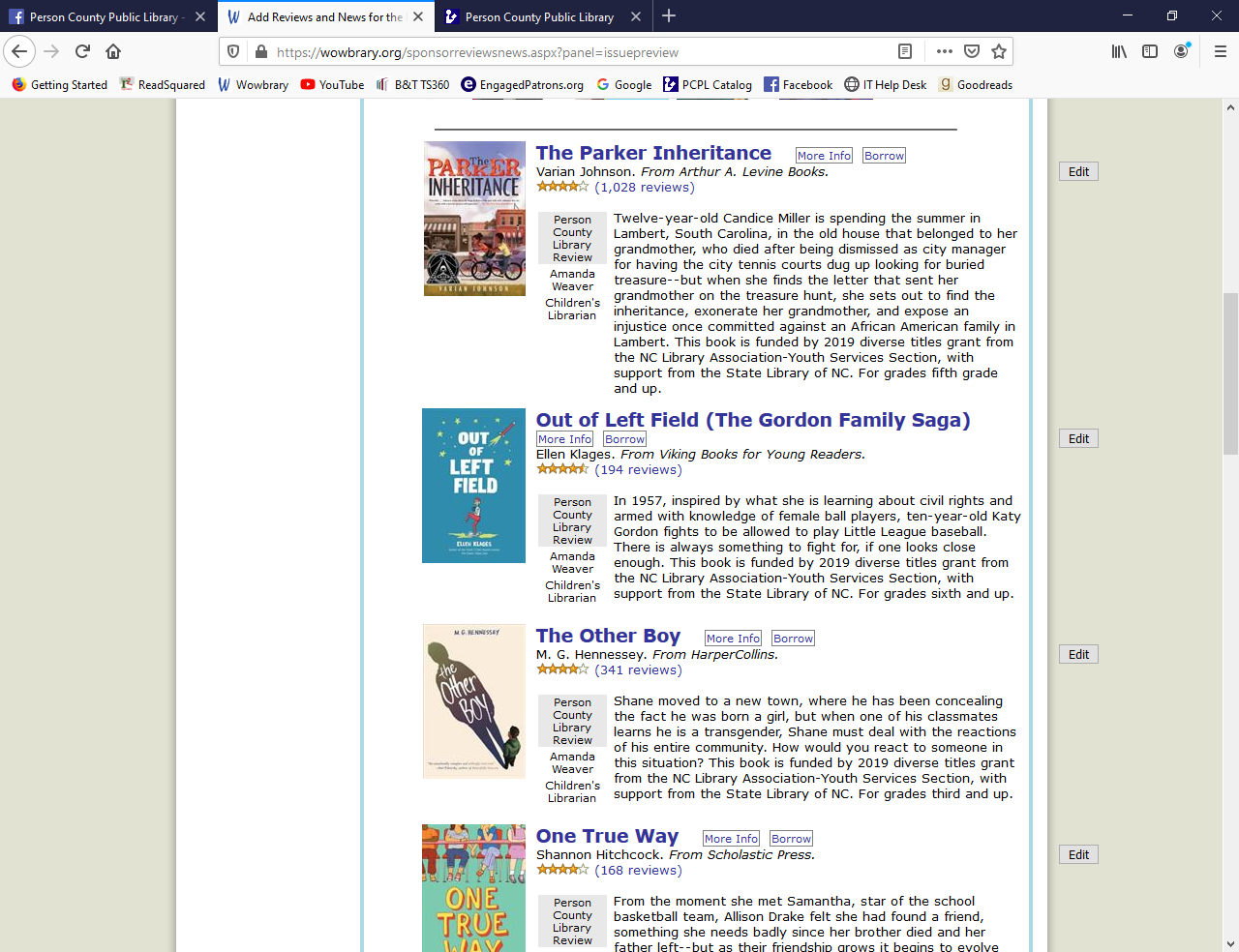 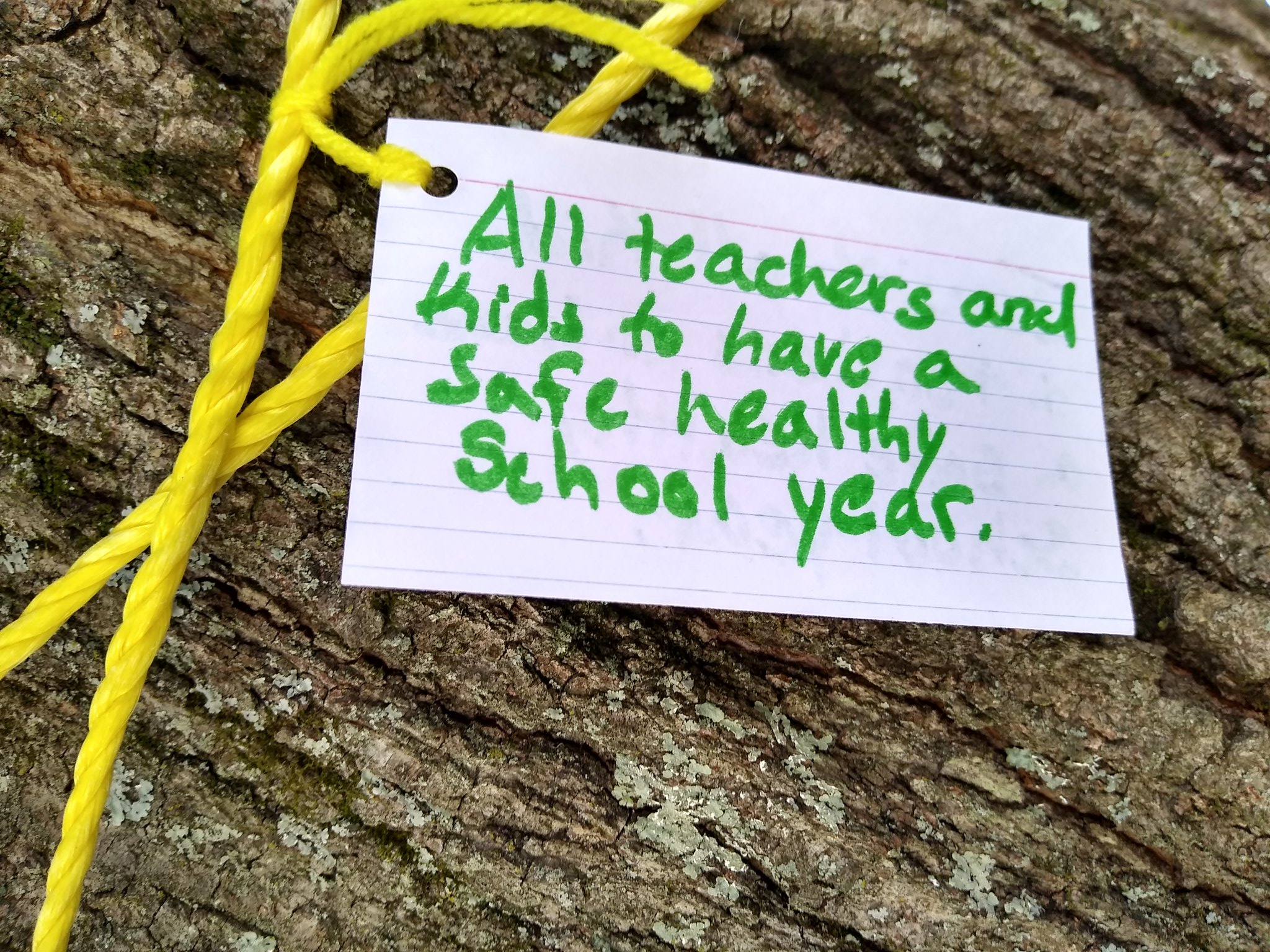 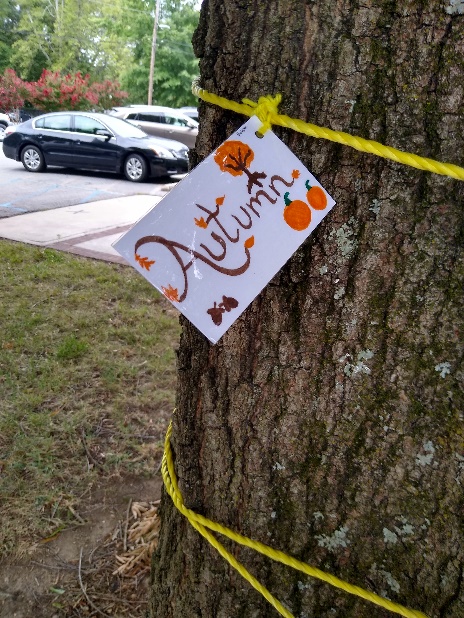 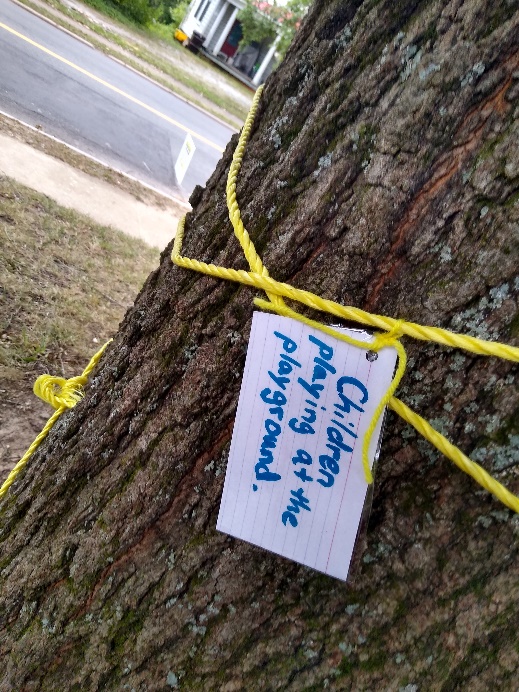 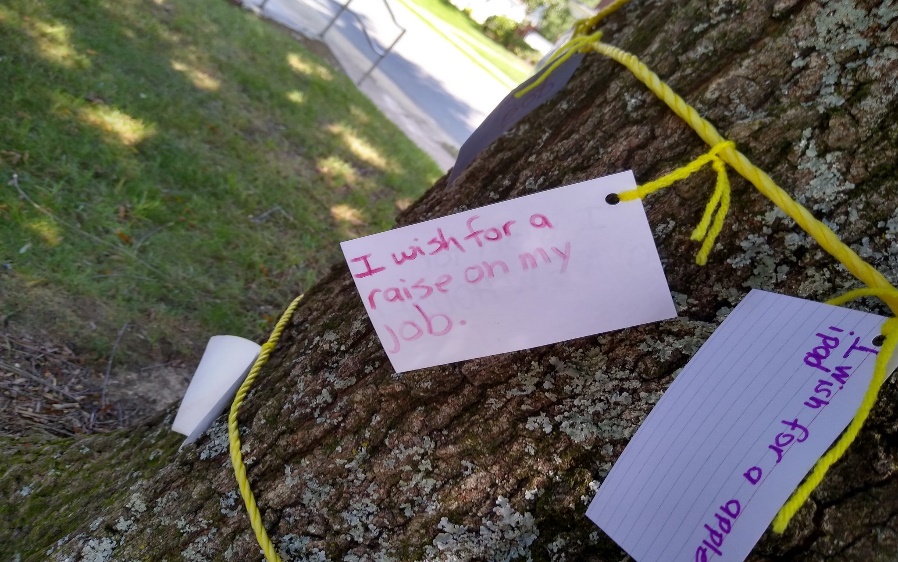 The COVID Change:
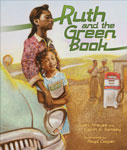 Community Read of “Ruth and the Green Book” By Calvin Ramsey and “Freedom on the Menu” By Carole B. Weatherford. 
Writing contest for Tweens and Teens on Diversity in fiction.
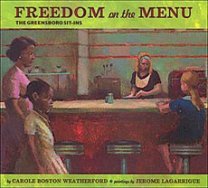